Fluid Mechanics: Fundamentals of Fluid Mechanics, 7th Edition, 
Bruce R. Munson. Theodore H. Okiishi. Alric P. Rothmayer 
John Wiley & Sons, Inc.l, 2013
Lecture- 9External Flows
Lecture slides by
Dhafeer M. AL-Shamkhi
2014-2015
Department of Automotive Technical Engineering
1
Learning Objectives
After completing this Lecture, you should be able to:
identify and discuss the features of external flow.
explain the fundamental characteristics of a boundary layer, including laminar, transitional, and turbulent regimes.
calculate boundary layer parameters for flow past a flat plate.
provide a description of boundary layer separation.
calculate the lift and drag forces for various objects.
2
Outline
Review of Viscous Pipe Flow
Laminar Pipe Flow
Overview of External Flows
Turbulent Pipe Flow
Boundary Layer Characteristics
Pressure Gradients Effects
Lift and Drag
3
Viscous Pipe Flow: Review
Pipe flow versus Open-channel flow: Pipe Flow:
Open-Channel Flow:
•Pipe is not full of fluids
•Pressure gradient is constant
•Gravity is the driving force


i.e., flow down a concrete spill way.
•Pipe is completely filled with fluid
•Pressure gradients drive the flow
•Gravity can also be important
4
Viscous Pipe Flow: Flow Regime
Osborne Reynolds Experiment to show the three regimes Laminar, Transitional, or Turbulent:
Laminar
“Experiment”:
Transitional
Turbulent
5
Viscous Pipe Flow: Flow Regime
If we measure the velocity at any given point with respect to time in the pipe:
Re > 4000
Reynolds Number Dependency:
2100< Re < 4000
Re < 2100
Turbulence is characterized by random fluctuations.
Transitional flows are relatively steady accompanied by occasional burst.
Laminar flow is relatively steady.


For laminar flow there is only flow direction:

For turbulent flow, there is a predominate flow direction, but there are random components normal to the flow direction:
6
Viscous Pipe Flow: Entrance and Fully Developed
The entrance region in a pipe flow is quite complex (1) to (2): The fluid enters the pipe with nearly uniform flow.
The viscous effects create a boundary layer that merges. When they merge the flow is fully developed.
There are estimates for determining the entrance length for pipe flows:


and
7
External Flows: Overview
If a body is immersed in a flow, we call it an external flow. External flows involving air are typically termed aerodynamics.

Some important external flows include airplanes, motor vehicles, and flow around buildings.
Typical quantities of interest are lift and drag acting on these objects.

Often flow modeling is used to determine the flow fields in a wind tunnel or water tank.
“Lift/Drag”:
8
External Flows: Overview
Types of External Flows:


Two-Dimensional: infinitely long and of constant cross-sectional size and shape.





Axisymmetric: formed by rotating their cross- sectional shape about the axis of symmetry.





Three-Dimensional: may or may not possess a line of symmetry.



The bodies can be classified as streamlined or blunt.  The flow characteristics depend strongly on the amount of streamlining present.  Streamlined object
typically move more easily through a fluid.
“Shapes”:
9
External Flows: Drag and Lift
Pressure Distributions around an object (Bluff Body) lead to lift and drag.


Shear Stresses on the surface also lead to lift and drag.
Drag: Aligned with the Flow
Pressure (Form) Drag + Skin Friction Drag
Lift: Normal to the Flow
projected
wetted
9
area
area
External Flows: Friction and Pressure Coefficient
τ w
=
Friction Coefficient:  C f
1
ρ U
2
Δ p
2
Applying Bernoulli Eq.
u2
p − p
=
Pressure Coefficient: C	=
0
C	= 1−
U 2
p
p
ρ U 2	1 ρ U 2
2
D f
Skin Friction Drag Coefficient:
C	=
1
D, f
ρ U
2
2
× Awetted
Dp
C	=
Pressure Drag Coefficient:
1
D, p
ρ U
2
2
× A projected
Total Drag Coefficient: CD  = CD, f
+ CD, p
11
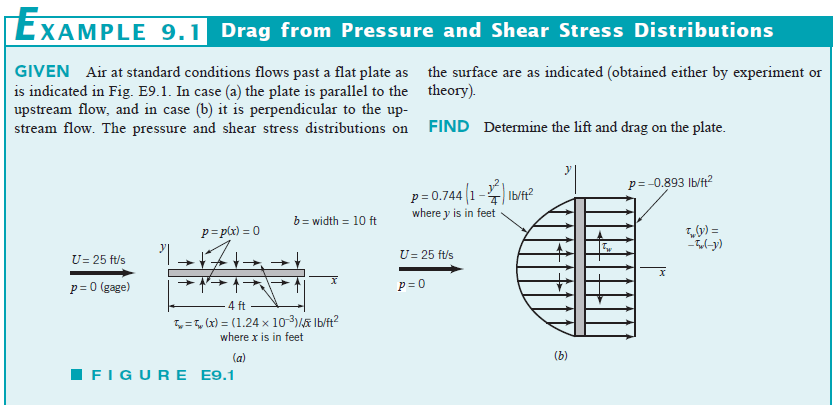 External Flows: Boundary Layers
Development of a Boundary Layer:
Particles get distorted in the boundary layer.
Viscous effects are important
“Transition”:
Definitions:

Boundary layer height:
13
External Flows: Boundary Layers
Local Reynolds Number:
Critical Reynolds Number:
14
External Flows: Boundary Layers
Displacement Thickness:
“Conservation of Mass”
δ
flow reduction = ∫ (U − u) dy = U δ *
0
Momentum Thickness:


“Momentum Flux”
δ
loss of momentum flux = ∫ ρ u (U − u) dy = ρ U 2 θ
0
15
External Flows: Boundary Layers
Drag on a Flat Plate: Integral Relationships
b is the width of the plate
Note:
16
External Flows: Laminar Boundary Layers
Flow over a Flat Plate can be Solved Exactly: Blasius Solution In 1908
H. Blasius (1883–1970), one of Prandtl’s students

Assumes Steady, 2D Laminar, high Re Flow with negligible gravitational effects.


From Boundary Layer Analysis:


conservation of mass:




momentum conservation:


pressure is uniform across the boundary layer and is determined by the external flow.


boundary conditions:
at y=0: at y=δ:
u=0, u=U,
v=0,
du/dy=o
du/dy=constant,
d2u/dy2=0
17
External Flows: Laminar Boundary Layers
After solving, the governing equations with similarity variable:
Boundary Layer Height: Displacement Thickness:

Momentum Thickness: Wall Shear Stress:
Coefficient of Friction: Coefficient of Drag:
1
=	∫0  C f , x  dx
L
note:
CD, f
L
16
External Flows: Laminar Boundary Layers
If we use various velocity profiles that match the boundary layer conditions of a velocity profile:
1
7
External Flows: Transitional and Turbulent Boundary Layers
Turbulent Spots in Transitional Flow
No real theories for transitional boundary layers.
Turbulent boundary layers are very similar to those in pipe flow, and we can use some of those equations and theories.
18
Fully Developed Turbulent Flow: Overview
Turbulent flow is the least understood of all flow phenomena, yet is more likely to occur than laminar flow, so we address ways of describing the flow.


Transition from Laminar to Turbulent Flow in a Pipe:
19
Fully Developed Turbulent Flow: Overview
One see fluctuation or randomness on the macroscopic scale.
fluctuating
mean
One of the few ways we can describe turbulent flow is by describing it in terms of time-averaged means and fluctuating parts.
29
Fully Developed Turbulent Flow: Overview
Now consider, the time average of the fluctuating parts:
The fluctuations are equally distributed on either side of the average. Now, consider the average of the square of the fluctuations:
Turbulence Intensity:
Indication of the “gustiness” of the flow. in Atmosphere,
In “good” wind tunnel
21
Fully Developed Turbulent Flow: Overview
Now, shear stress:
for turbulent flow. Turbulent Flow:
However,
Laminar Flow:
“Experiment”:
Shear comes from eddy motion which have a more random motion and transfer momentum.
Shear relates to random motion as particles glide smoothly past each other.

For turbulent flow:
Is the combination of laminar and turbulent shear.  If there are no fluctuations, the result goes back to the laminar case.  The turbulent shear stresses
22
(Reynolds Stresses) are positive, thus turbulent flows have more shear stress.
External Turbulent Flow: Velocity Profile
The velocity profile for turbulent flow is been obtained through experimental analysis, dimensional analysis, and semiempirical theoretical efforts.
1/7 Power Law
Boundary Layer Height:
Displacement Thickness:
Momentum Thickness: Wall Shear Stress:
0.0592
Coefficient of Friction:
C f ,x =  Re1 5
x
Coefficient of Drag:
25
External Flows: Flow Past Objects
Flat Plate  Flow:

Low Reynolds Number: Re = 0.1

Large Boundary Layer
Medium Reynolds Number: Re = 10
Large Reynolds Number: Re = 105

Thin Boundary Layer
26
External Flows: Flow Past Objects
Symmetric
Separation
Wake
27
External Flows: Drag on Immersed Objects
If there were not viscous effects acting on an object there would be no friction drag nor any pressure drag.
Viscosity causes friction and separation which causes pressure drag. Friction Drag: the part of drag due directly to the shear stress

Pressure Drag/Form Drag: the part of drag due directly to the pressure


The Drag Coefficient is highly dependent on shape and the Reynolds Number:
At the same Reynolds number, the above shapes have the same amount of drag.
28
External Flows: Separation
In a situation where pressure increases down stream the fluid particles can move up against it  by virtue of its kinetic energy.


Inside the boundary layer the velocity in a layer could reduce so much that the kinetic energy of the fluid particles is no longer adequate to move the particles against the pressure gradient. This leads to flow reversal.


Since the fluid layer higher up still have energy to mover forward a rolling of fluid streams occurs, which is called separation.
“Separation”
29
External Flows: Separation
Separation starts with zero velocity gradient at the wall


Flow reversal takes place beyond separation point


Adverse pressure gradient is necessary for separation (dp/dx >0)


There is no pressure change after separation So, pressure in the separated region is constant.


Fluid in turbulent boundary layer has appreciably more momentum than the flow of a laminar B.L. Thus a turbulent
B.L can penetrate further into an adverse pressure gradient without
separation.
28
External Flows: Separation
29
External Flows: Separation
Streamlining reduces adverse pressure gradient beyond the maximum thickness and delays separation


Fluid particles lose kinetic energy near separation point. So these are either removed by suction or higher energy


High energy fluid is blown near separation point


Roughening surface to force early transition to turbulent boundary layer
39
External Flows: Drag on Immersed cylinder
at very small velocities (Re<0.5) the fluid sticks to the cylinder all the way round and never separate from  cylinder. This produces a streamline pattern similar to that of an ideal fluid.


as velocity increases the boundary layer breaks away and eddies are formed behind. Further increases in velocity cause the eddies to elongate.



at Re number of around 90 the vortices break away alternatively form the top and bottom of the cylinder producing a vortex street in the wake region called Karman vortex street.

Note: in the laminar flow as Re number increases, the separation point moves
31
to front.
External Flows: Drag on Immersed cylinder
as flow within the boundary later becomes turbulent, the point of separation moves back producing a narrow wake since fluid particles have more kinetic energy (momentum) due to the nature of the turbulent flow (eddies existence).
the friction drag is higher in the turbulent flow, but since pressure drag dominates, the net result is a significant reduction in the total drag.
32
External Flows: Drag on Immersed cylinder
Roughness Effect:
rough ball (et. Golf ball)
smooth ball
Wire Ring Effect:
35
External Flows: Drag on Immersed cylinder
the front to rear pressure difference is greater for laminar flow, thus grater drag.
36
External Flows: Drag on Immersed Objects
Drag on a Smooth Sphere and Cylinder:
at Re<0.5 the drag coefficient is at its highest and is mainly due to skin friction. as boundary layer becomes turbulent, a pronounced drop in the drag coefficient
is produced.
35
External Flows: Lift on Immersed Objects
Most all lift comes from pressure forces and not viscous forces. Most lift generating devices are not symmetrical.
Lift can be generated by adjusting the angel of attack of the object. Lift and drag coefficients of wings are dependent on angle of attack.

At large angles of attack, the boundary layer separates and the wing stalls.
36